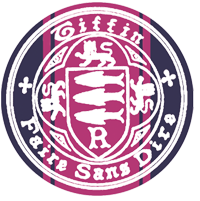 P1 Chapter 11 :: Vectors
jfrost@tiffin.kingston.sch.uk
www.drfrostmaths.com@DrFrostMaths
Last modified: 23rd July 2018
Vector Basics
C
Whereas a coordinate represents a position in space, a vector represents a displacement in space.
A
A vector has 2 properties:
Direction
Magnitude (i.e. length)
D
B
This might seem obvious, but students sometimes think the vector is different because the movement occurred at a different point in space. Nope!
Vector Basics
A scalar is a normal number, which can be used to ‘scale’ a vector.
The direction will be the same.
But the magnitude will be different (unless the scalar is 1).
E
G
If scalar is negative, opposite direction.
F
H
Example
Edexcel GCSE June 2013 1H Q27
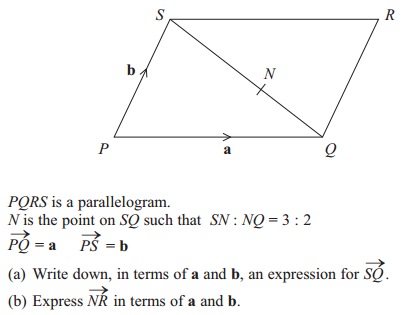 a
b
Test Your Understanding
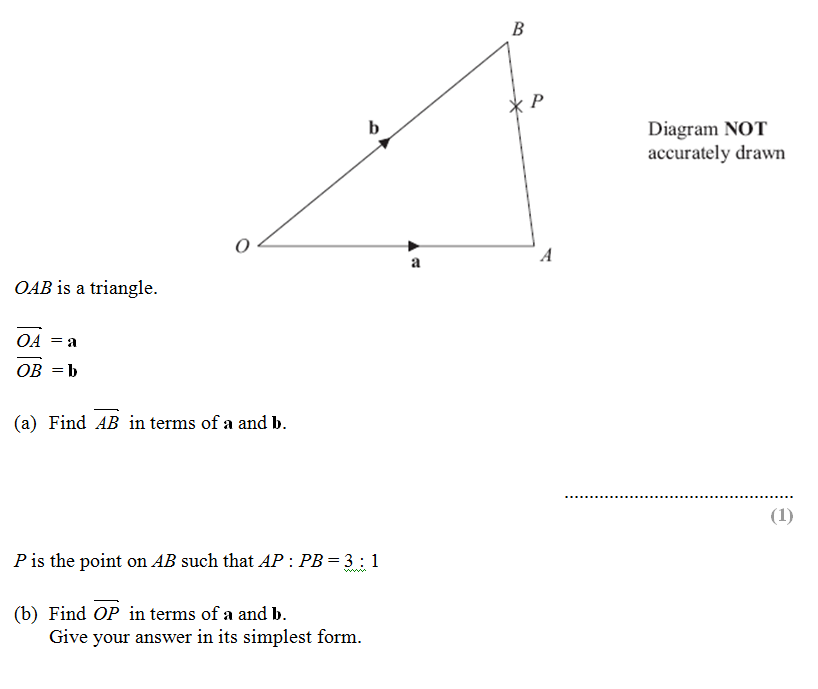 Edexcel GCSE June 2012
Representing Vectors
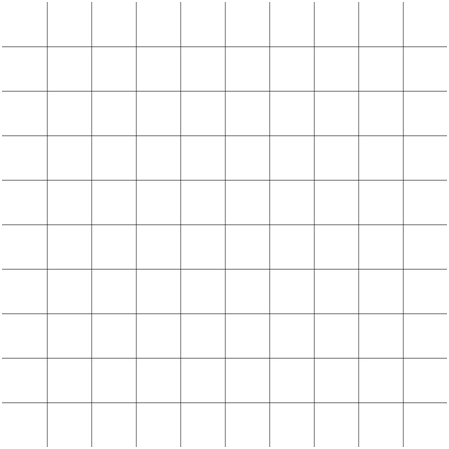 Examples
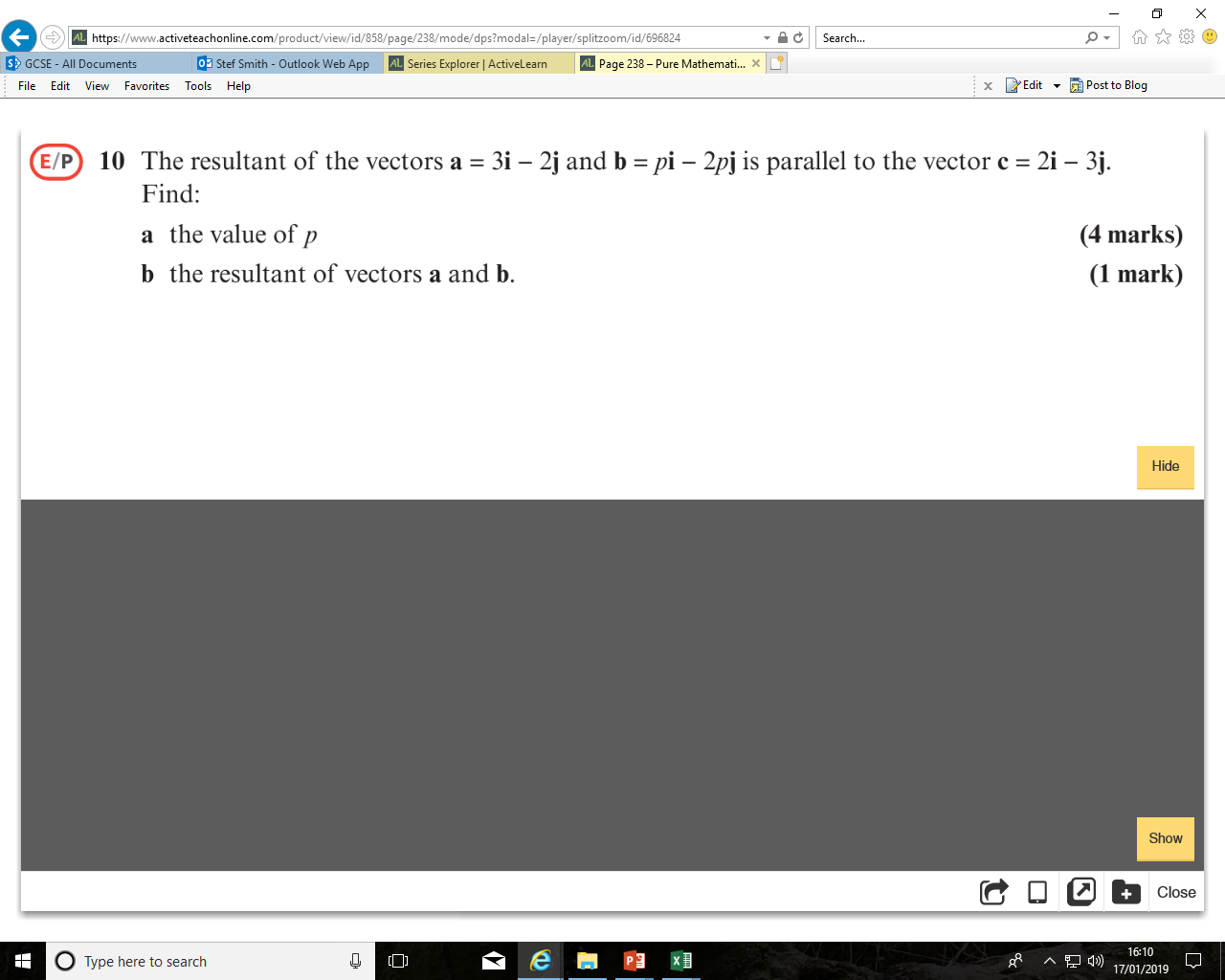 Lesson 2: Magnitude of a Vector
4
3
Unit Vectors
! A unit vector is a vector whose magnitude is 1
There’s certain operations on vectors that require the vectors to be ‘unit’ vectors. We just scale the vector so that its magnitude is now 1.
Test Your Understanding: Convert the following vectors to unit vectors.
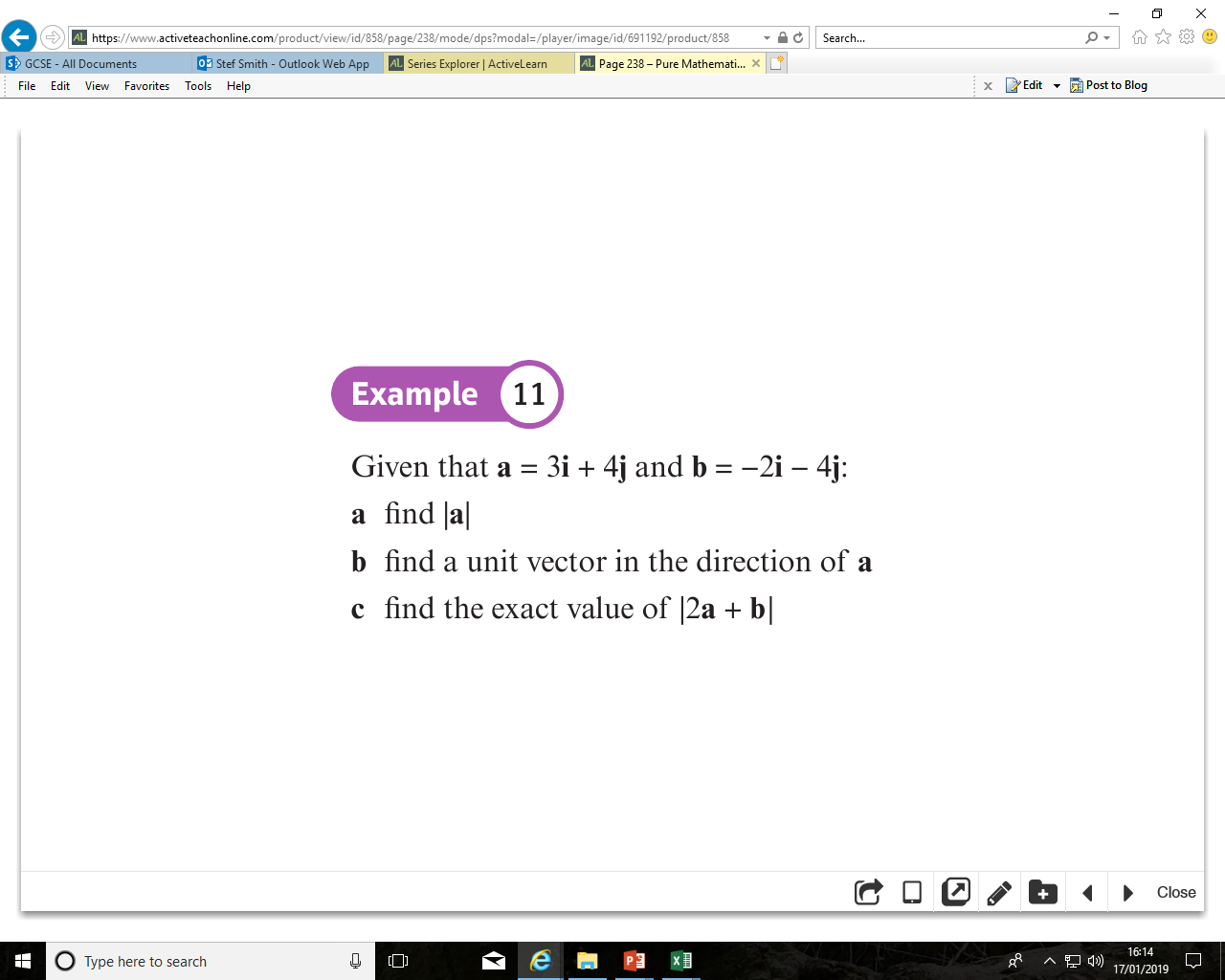 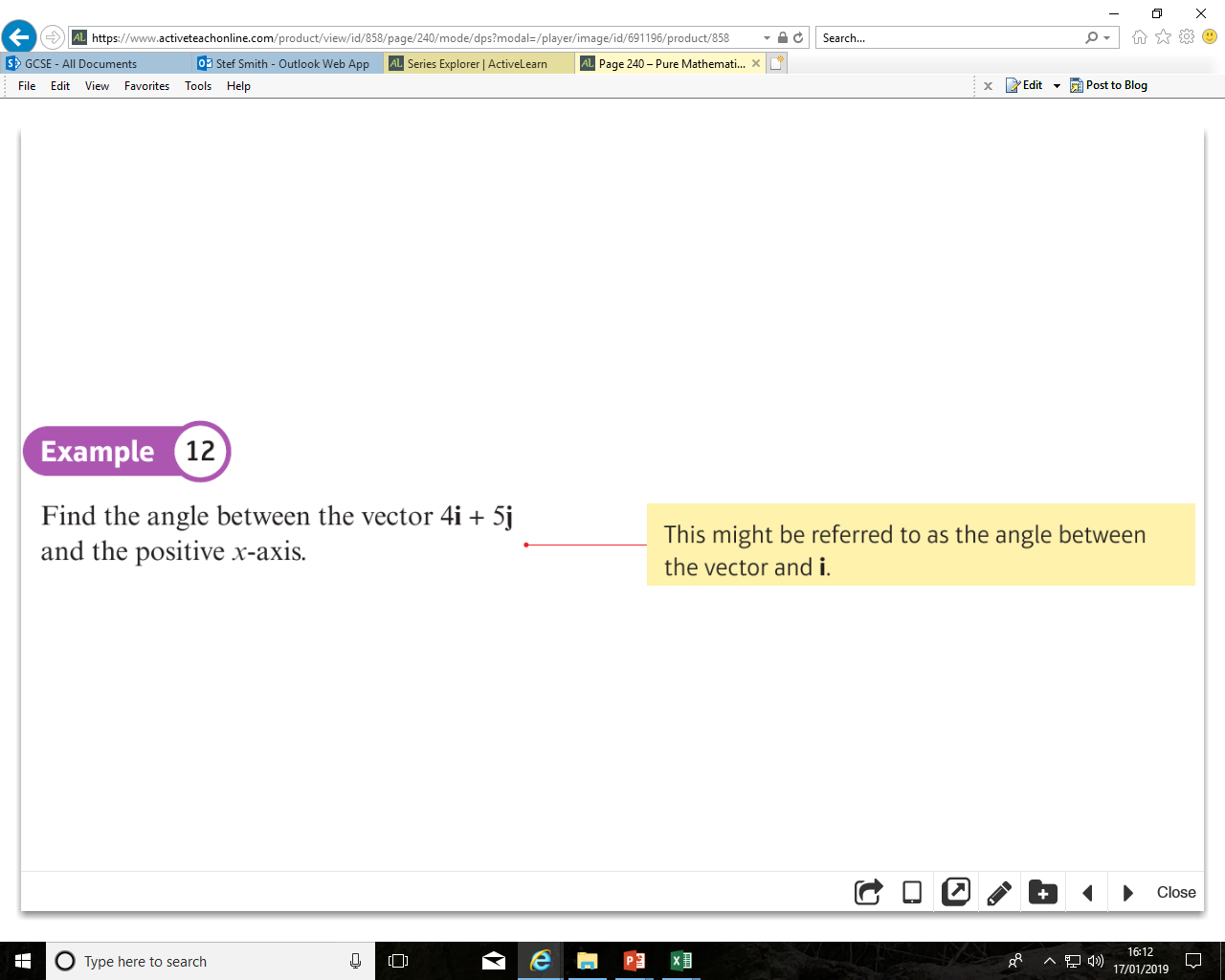 Trickier Example
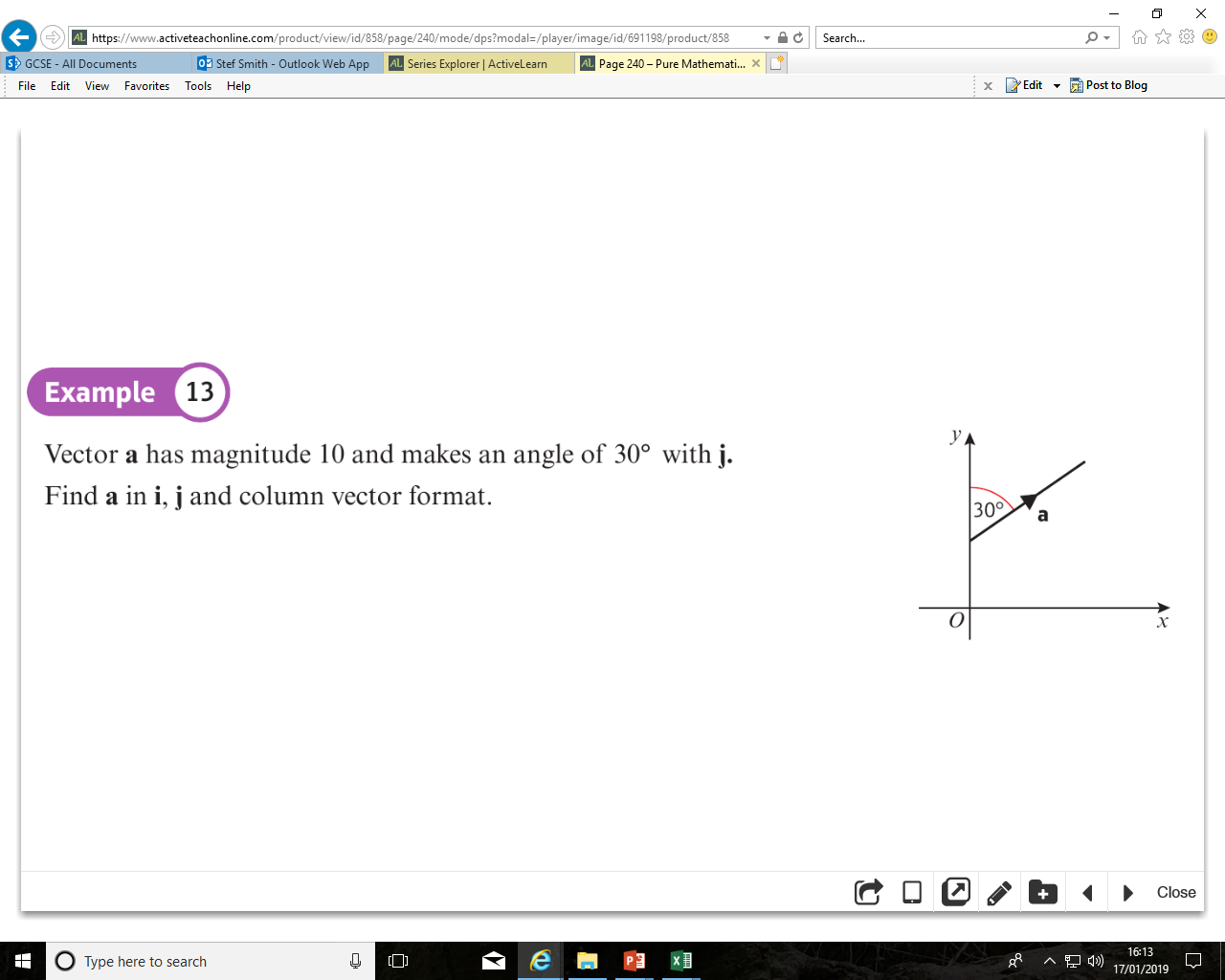 Lesson 3: Position Vectors
A vector used to represent a position is unsurprisingly known as a position vector.
A position can be thought of as a translation from the origin, as per above. It enables us to use positions in all sorts of vector (and matrix!) calculations.
Example
a
a
b
b
c
Lesson 4: Solving Geometric Problems
Introducing Scalars and Comparing Coefficients
Test Your Understanding
Area of a Triangle
Strategy:
Lesson 4: Modelling
In Mechanics, you will see certain things can be represented as a simple number (without direction), or as a vector (with direction):
Remember a ‘scalar’ just means a normal number (in the context of vectors). It can be obtained using the magnitude of the vector.
Vector Quantity
Equivalent Scalar Quantity
…which is equivalent to moving 5km each hour.
Example
N
Further Example
I have no specific advice to offer except:
Draw a BIG diagram.
Remember bearings are measured clockwise from North.
Don’t forget units (on vectors!)
Further Example